Depth of Knowledge
3
4
1
2
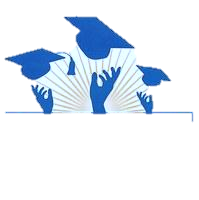 College and
Career Readiness 
Starts with Higher Level Thinking
Thinking Ladders Susan Richmond 2015